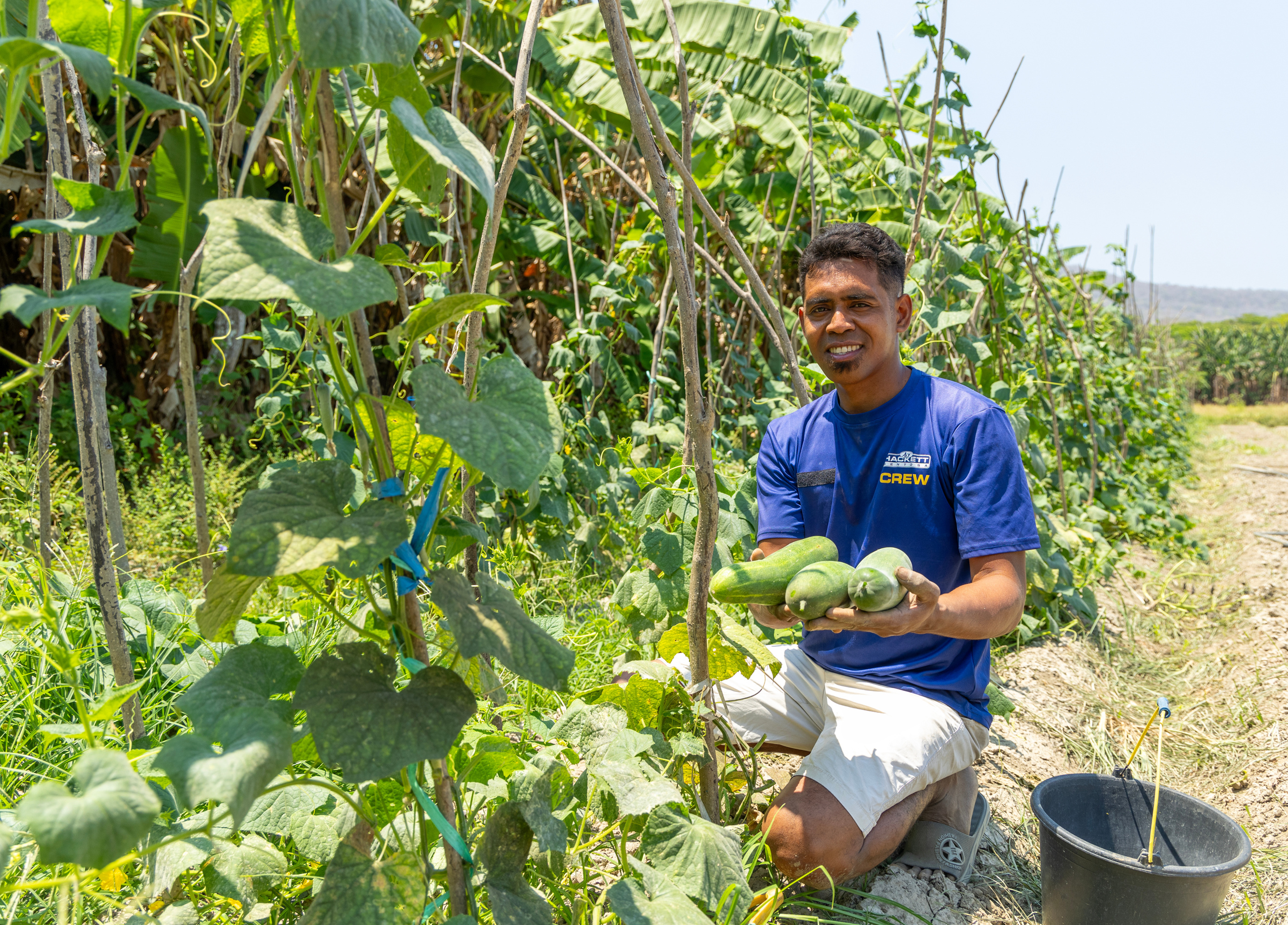 Prayer for the Season of Creation
Written by Michael McGirr
 
God of all life,
We thank you for the gift of creation,
For the water that keeps us alive,
For our food and shelter,
All of which come from the generosity of Earth.

We thank you for the very air we breathe
Which we share with every creature.
May we take good care of Earth
As our common home takes care of us.

May we work for justice for those
Most hurt by damage to our environment.
May we enjoy the beauty of nature
And pray that it be treated with deeper respect.

Jesus asked us to learn from the lilies of the field
And the birds of the air.
We ask this in his name
Amen.
Photo: Caritas Australia